Unit 7 - Lesson 7
Recursion
Recursion - Warm Up
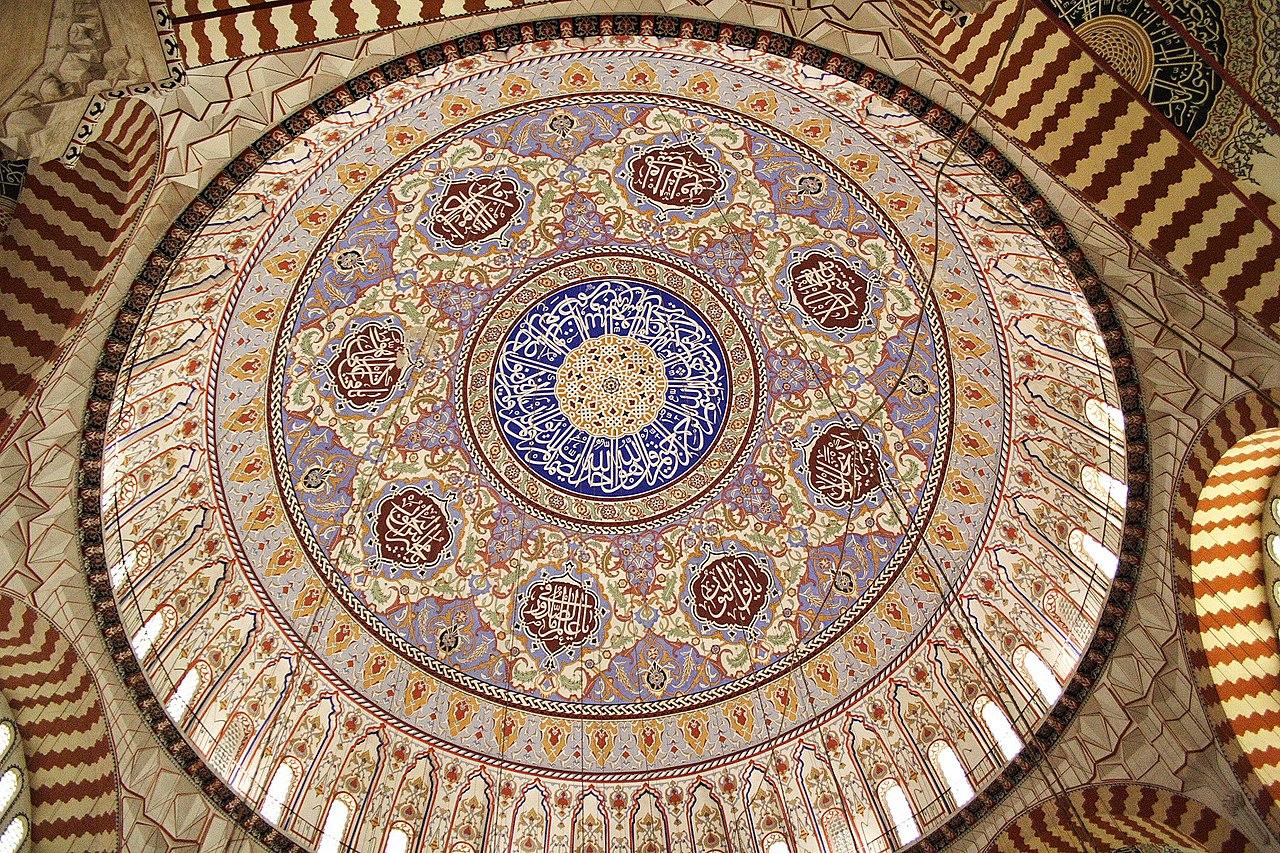 Fractal art is created by repeating simple patterns. It can be found in:
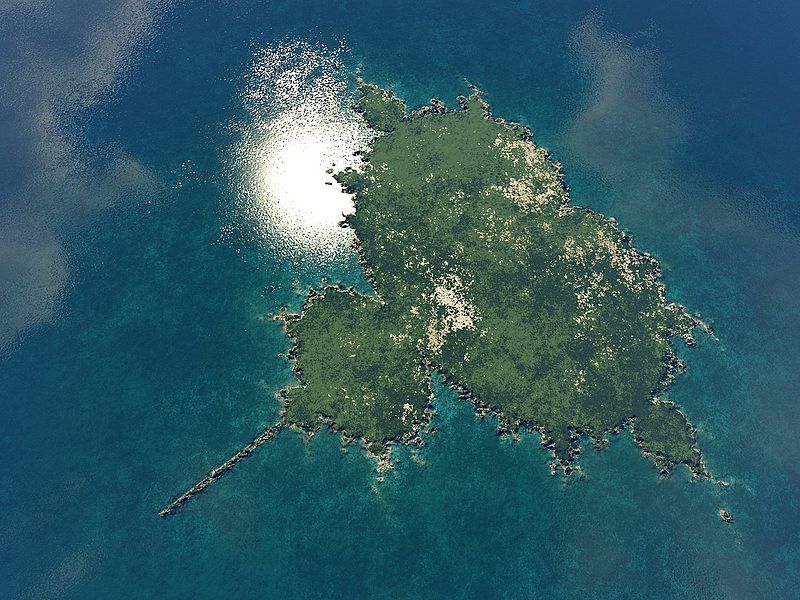 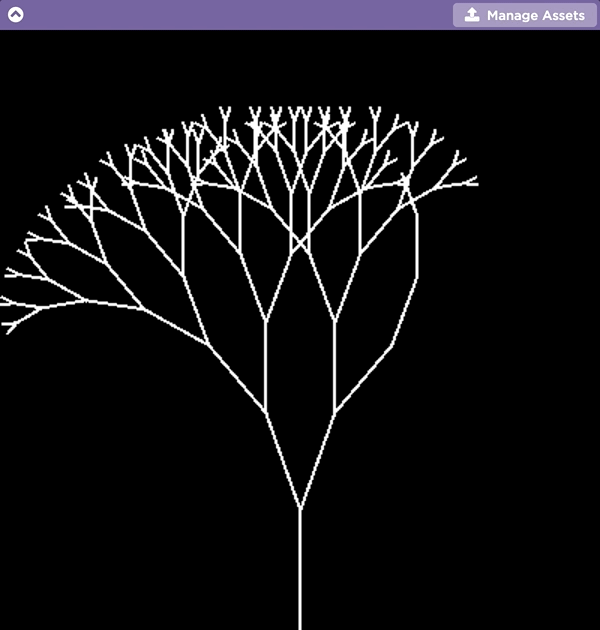 computer-generated art
architecture
computer-generated landscapes and scenery
Explore the three Scratch programs provided on Dr. Schafer's website
Recursive Fern, version 1 (let's you control the speed to help see what is happening
Recursive Fern, version 2 (let's you adjust several parameters to make different ferns)
Serpinski Triangle w/ recursion
Recursion - Warm Up
How is repetition used in fractal art?
Recursion - Activity
Explain the purpose and functionality of a recursive method 
Identify the recursive call and base case in an algorithm 
Trace a recursive method
Recursion - Activity
What is recursion?
Recursion - Activity
Recursion Unplugged
📍You and your partner should have:
Activity Guide
pen / pencil 
Coloring page and markers
One set of method cards
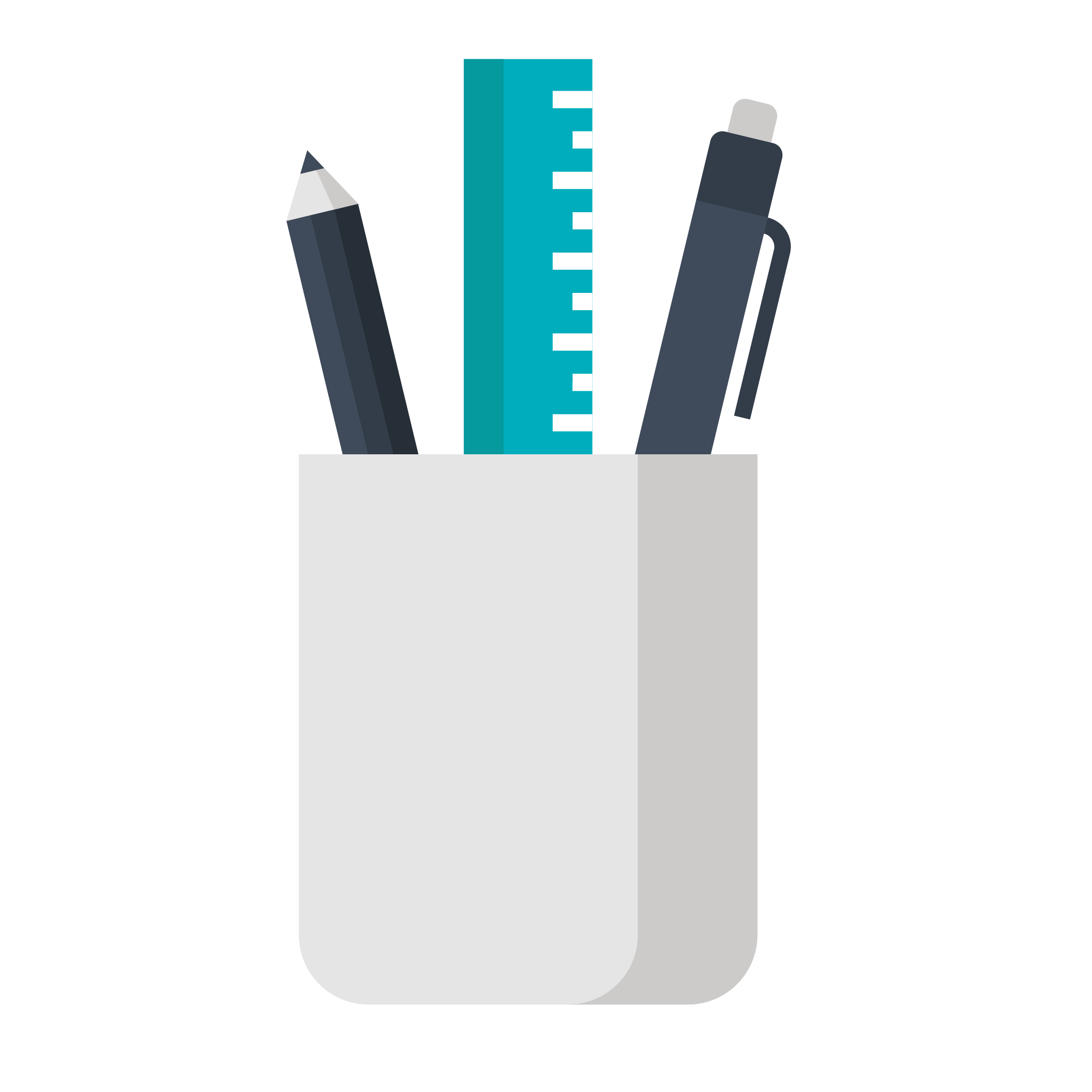 Recursion - Activity
The facilitator will assign you one of the two activities to complete (Activity 3a).
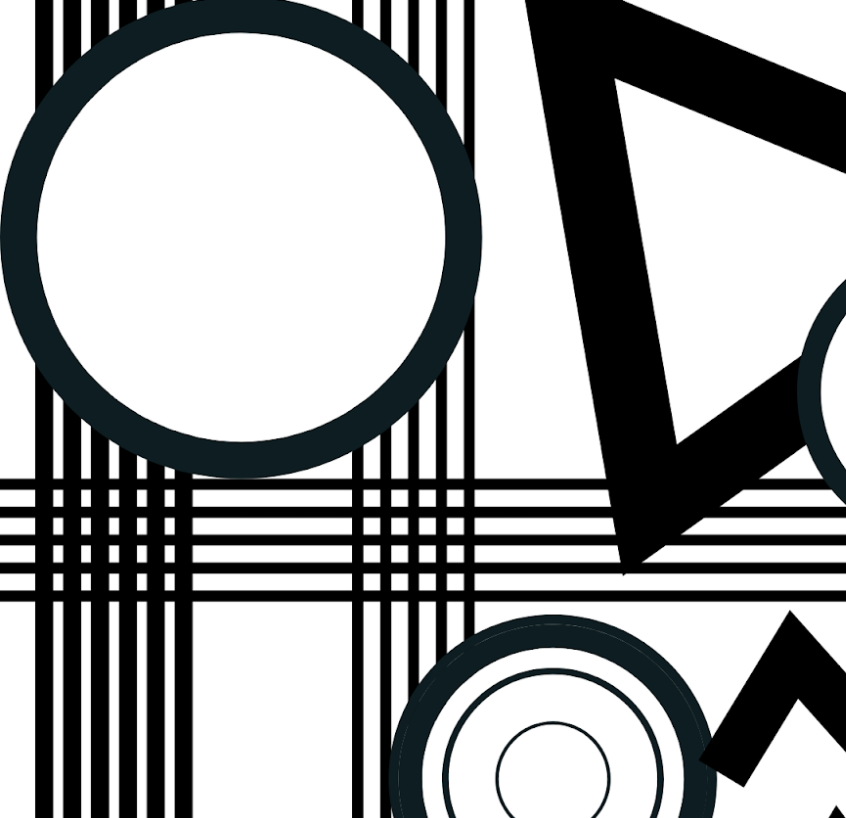 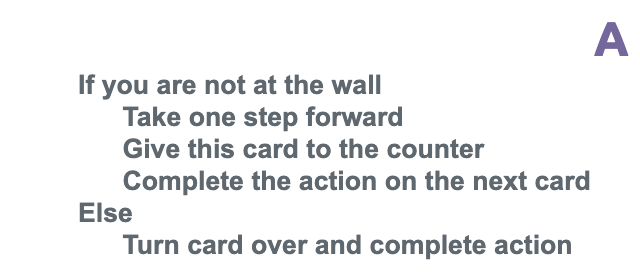 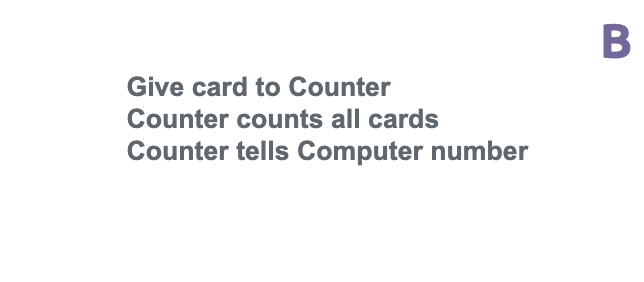 Wall Walk
Coloring
Recursion - Activity
Recursion Unplugged
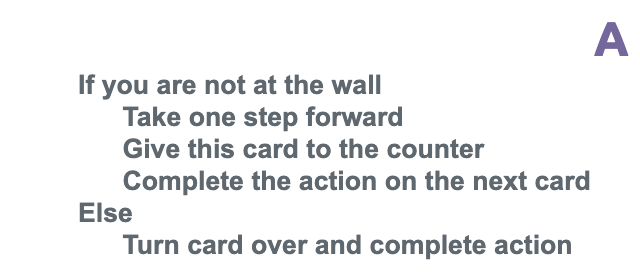 📍You and your partner should have:
Wall Walking: one set of Wall Walking method cards 

Coloring: one coloring sheet, one marker or colored pencil, one set of Coloring method cards
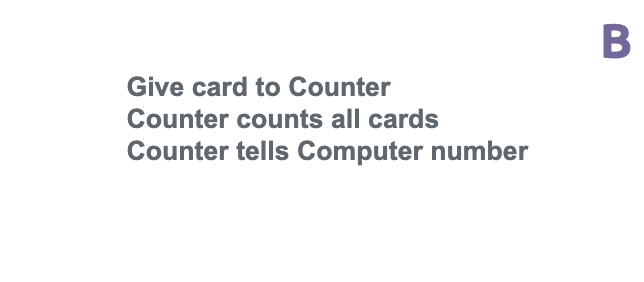 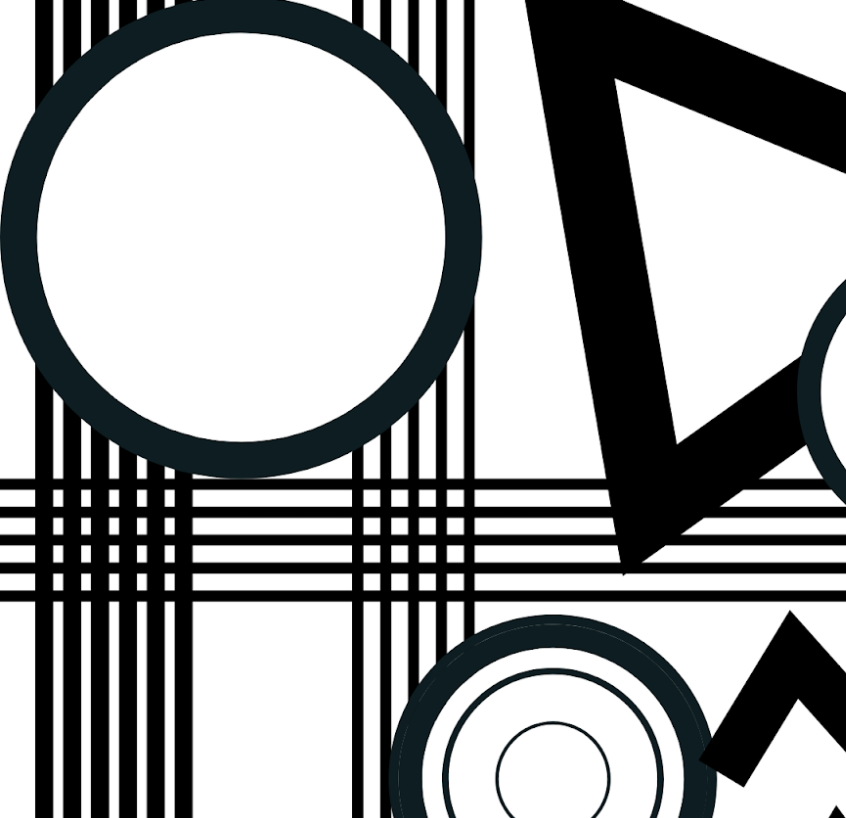 Recursion - Activity
Recursion Unplugged 🔌
One student is on the computer, and the other student is the card collector. 
The student acting as the computer starts with the stack of cards. All cards should have Side A facing up. 
The computer reads Side A and does the action indicated by the method.
Once they have completed the action, they hand the card to the student acting as the card collector.
The computer repeats Steps 3 and 4 until the card indicates they should stop.
The card collector returns the requested information when indicated by a card.
Recursion - Activity
Recursion Unplugged 🔌
Trade method cards with another group and complete the other activity.
Recursion - Activity
What happened in your activity?
How is this type of algorithm different from any other type of algorithm you’ve seen?
Recursion - Activity
The base case is the instance where a recursive method will return a value rather than calling itself.
def recursiveSum(int num) :
  if num <= 1 :
     return num
  

  return num + recursiveSum(num - 1)
The recursive case is the instance where the recursive method calls itself.
Recursion is when a method calls itself.
📝 Unit 7 Guide
Recursion - Activity
The base case comes from the part of the iterative method that stops the repetition. It occurs when a certain condition is met.
def nonRecursiveSum(int num) :
   sum = 0

   for i in range(num):
	sum += i
   

   return sum
def recursiveSum(int num) :
  if num <= 1 :
     return num
  

  return num + recursiveSum(num - 1)
Stops the loop when i becomes equal to num
Stops the recursion when num becomes <= 1
📝 Unit 7 Guide
Recursion - Activity
The recursive case from from the part of theiterative method that repeats.
def nonRecursiveSum(int num) :
   sum = 0

   for i in range(num):
	sum += i
   

   return sum
def recursiveSum(int num) :
  if num <= 1 :
     return num
  return num + recursiveSum(num - 1)
📝 Unit 7 Guide
Recursion - Activity
def recursiveSum(int num) :
  if num <= 1 :
     return num
  return num + recursiveSum(num - 1)
The parameter values capture the progress of a recursive process, just like how loop control variables capture the progress of a loop.
The recursive call has its own set of local variables, including the formal parameters.
Recursion - Activity
Complete Activity 3a of the Activity Guide by identifying the recursive call and base case for each of these two activities.
Recursion - Activity
🎥 Recursion
When is recursion useful?
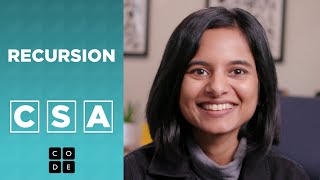 Recursion - Activity
factorial(5)
return 5 * factorial(4)
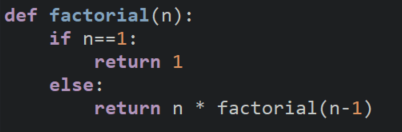 5 * 24 = 120
factorial(4)
return 4 * factorial(3)
4 * 6 = 24
factorial(3)
return 3 * factorial(2)
What is the result of factorial(5)?
3 * 2 = 6
factorial(2)
return 2 * factorial(1)
2 * 1 = 2
120
factorial(1)
return 1
📝 Unit 7 Guide
Recursion - Activity
Complete Activity 3b of the Activity Guide handout.
Recursion - Wrap Up
Activity 3c
Revisit Dr. Schafer's two fractal art programs.
For each:
What is the recursive call?
What is the base case?
Recursion - Wrap Up
Activity 3d
Consider two recursive implementations of the Binary Search
For each:
What is the recursive call?
What is the base case?
Recursion - Wrap Up
What are some benefits to writing an algorithm using recursion?
What are some drawbacks?
📝 Unit 7 Guide
Recursion - Wrap Up
The purpose and functionality of a recursive method 
How to identify the recursive call and base case in an algorithm 
Tracing a recursive method
Recursion - Wrap Up
What is recursion?
Recursion - Wrap Up
💼 Key Vocabulary
base case: the instance where a recursive method will return a value rather than calling itself
recursion: when a method calls itself 
recursive case: the instance where a recursive method calls itself